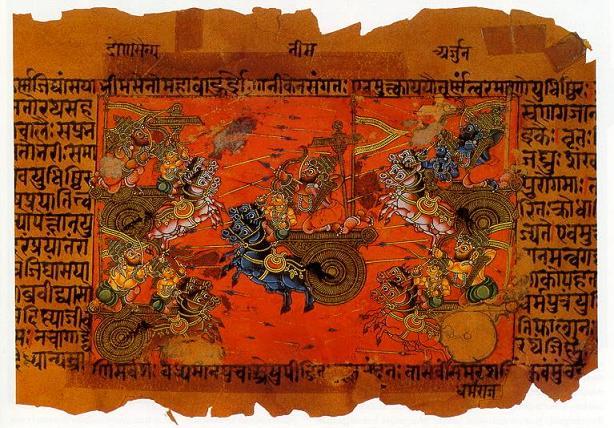 Ancient Indian Literature
Presented by 
Mita Sen
February 2-3, 2011
The Indian Civilization: Some History
One of the most ancient civilizations of the world, known as the Sindhu civilization or the Indus Valley Civilization or the Aryan Civilization 
Sometimes also  referred to as the Vedic civilization, kindled by the Aryans on the banks of the river Sindhu (Indus) in the Northern India
Later,  they helped spread it across some other parts of the country
The scholars differ on the period of its development 

Even the origin of the Aryan race has  been debatable 
Some historians believe that the Aryans migrated from the North Central Asia and settled in India. Some other historians contend that the Aryans have been the natives of India.

Common opinion: the Aryan civilization is 4000 to 8000 years old
The Indian Scriptures, Classified as:
The Shruti literature: The Sanskrit root “shrut” means “to hear.” In ancient times, while doing their tapasya and sadhana (meditation), the  great sages “heard” the divine truths, which were “revealed” to them.
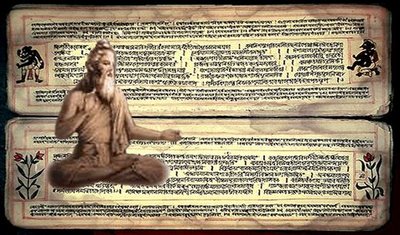 2.    The Smriti literature: This form is concerned with “the  remembered,” literature based on the knowledge acquired through the experience or tradition and passed on through generations.
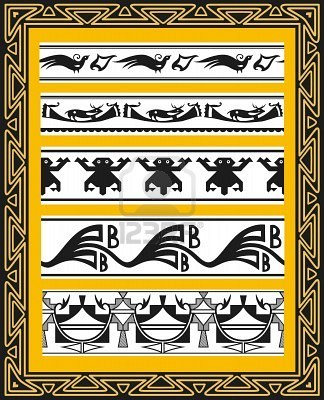 The Smriti literature is based on the Shruti 
It includes the guidelines for ethics, moral obligations, social codes, customs etc. 

The Vedas and the Upanishads are considered as the Shruti literature

The great epics Mahabharata and Ramayana belong to the Smriti literature

While the Shruti literature is authentic and sacred, the Smriti literature may get modified under the influence of time and place
The Vedas are considered to be the most sacred heritage of mankind. They reflect  the growth and development of human thoughts, over a span of  scores of centuries. 

The Vedas are regarded as divine in origin. They are not produced by a couple of individuals nor composed by some poets or  authors. 

The Vedas constitute the sublime knowledge revealed by the Supreme Divinity, to our great ancestors while they meditated. 

Whatever was “heard” or “revealed” to the great sages was presented in the Vedas and the Upanishads.
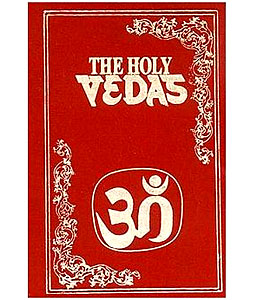 The Vedas encompass the human life, but are not limited to a particular religion or a  race or a country 		

They are the holy scriptures of Hinduism, but they equally belong to the total human race. They symbolize "the earliest documents  of the human mind.” 
	
(Dr. Radhakrishnan, a twentieth-century scholar)
The Vedas present the. sublime form of knowledge 
This knowledge is impersonal
It is divine. It is absolute and indisputable
It is eternal and remains unaffected at all times, at all places, under all circumstances 

Hence the Vedas are accepted as the Swatah Pramana or self-evident
That means the “truths” do not need any proof, support, or elaboration
Some Unique Attributes:
The Vedas are eternal, timeless, with no beginning or end
 They were not composed at a certain time
Although in verbal form, acquired during certain period in history, the Vedas are eternal truths beyond the confines of time
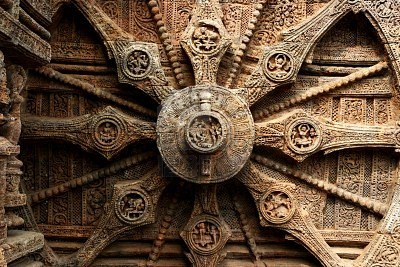 What do the Vedas Contain?
Mantras, or hymns addressed to the deities 
These mantras are for ceremonial purposes or for the rites and rituals 
Some deal with the social life, including references to the sciences and mathematics
Specifically, discussions  on chemistry, astronomy, botany, zoology, physiology, medical therapeutics and bio-sciences 
They reflect all the aspects of existence, shedding light on the Srishti, the Brahman, the atman, the life and all the related issues of spiritualism 
The Vedas present a record of the philosophical progress of man, but do not propagate any specific ideology or  doctrine
The meaning of the word  "Veda”:
The word “Veda” is interpreted in more than one ways by different scholars 

 “Veda” originates from the Sanskrit root Vid—”to know” (literally, knowledge) 
When  the man was in a primitive stage, enveloped in darkness, the philosophy of the Veda was the unprecedented glow of knowledge  
The knowledge which transformed a prakrit (natural) man to a Sanskrit (knowledgeable) man is the Veda 

“Veda” also means “to be,” (astitva—the existence—and that which creates awareness in a man about his own existence)
“Veda” also means “to think” (suggesting that thinking awakens discretion in a man’s mind, making a man wise and judicious) 
The knowledge helps to distinguish between Sat and Asat.
 
“Veda’”also refers to “accomplishment” (the knowledge that helps a man in realizing his supreme goal)
“Veda” also means “to think” (suggesting that thinking awakens discretion in a man’s mind, making a man wise and judicious) 
The knowledge helps to distinguish between Sat and Asat

Finally, “Veda” also refers to “accomplishment” (the knowledge that helps a man in realizing his supreme goal)
Summary:
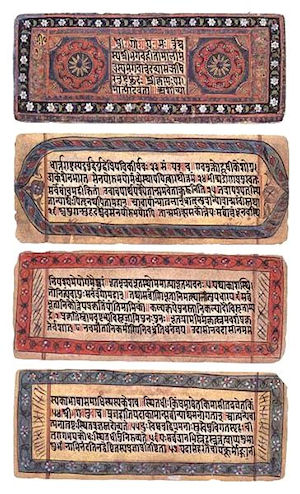 The Vedas are the most celebrated                                                 possessions of the mankind and                                                                                        Rig Veda is the oldest literary work                                                                           in the history of the world.

They are the first significant                                                                         utterances on the lips of man. 

The ancient Indian literature is                                                                the glorious gift of the Indian                                                            civilization to the world. 





ALSO:
Indians believe that Ancient Indian literature is the crowning glory of the Indian civilization. No other part of the world has produced such voluminous literature of knowledge and wisdom.
From the Vedas to the Upanishads:
In the beginning, the Vedas spread polytheism
This illusion gradually disappeared with the approach of the Upanishadic period 
The Vedic philosophical thoughts reach the peak in the Upanishads 
The Vedic Rishis were in search of the Ultimate Truth, on their quest for the Divine 
 According to scholars, “The Upanishadic hymns are the epic hymns of self-knowledge, world-knowledge and God-knowledge,” the ULTIMATE TRUTH
The Rishis were inquisitive and they posed diverse questions:
 What is the Ultimate Truth? 
What is the Srishti?  Who is the creator?
 How and why is the Samsara (Jagat) created? 
What is the Brahman? 
What is the jiva or the jivatma? 
Is there any relationship between the Brahman and the jivatma? 
What is life? What is death? What is moksha? 

Truly speaking, the Upanishads reflect the sublime knowledge and wisdom of man in its  most exalted form
The Upanishads
Upanishad means the inner or mystic teaching. The term “Upanishad” is derived from upa (near), ni (down) and s(h)ad (to sit), i.e., sitting down near. 
Groups of pupils sat around a teacher (the wise one) to learn from him the secret doctrine 
In the quiet forest hermitages, the “thinkers” pondered on the problems of deepest concerns and communicated their knowledge to fit pupils near them (like Aristotle, Plato, and Socrates)

“Upanishad” also means the knowledge of Brahma, by which ignorance is loosened or destroyed
The Upanishads more clearly set forth the prime Vedic doctrines like Self-realization, yoga and meditation, karma and reincarnation  

The Purpose: To let it be known that Nirvana (liberation), the final goal of spiritual development becomes less desirable, as the seeker loses his own identity in his merging with the Absolute

The Upanishads give us both spiritual vision and philosophical argument. 
The core of truth is essentially incommunicable except by a way of life
It is by a strictly personal effort that one can reach the truth
Some of the richest material in the Upanishads delineate the glory of the Absolute/God, the process of creation, prescribing different methods of upaasanaa, or meditation


The Upanishads convey four different styles (like the Greek philosophical quests):  

Dialogue with questions and answers 
Narration and episodes 
Similes, metaphors and illustrations 
Symbolism
Symbolisms employed by the Upanishads are essentially of 3 types: Nature symbolism, sacrifices and sacrificial items used as symbols, and mystic sound syllables such as Aum being used as symbols
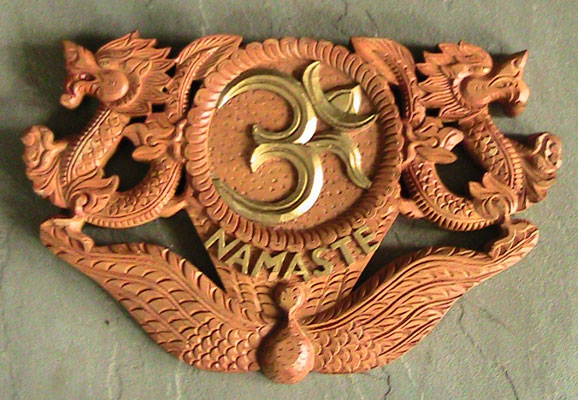 The central theme of the Upanishads is Monotheism, the concept of an all pervasive supreme being—the Brahma
He is not nirguNa (attribute less), but is guNaparipuurNa—full of all possible auspicious qualities
 
The Supreme Principle is described as the Creator, Sustainer, Regulator, Destroyer, Enlightener and Liberator of all. It is also the one and only Independent Principle upon which all other entities are dependent
 
Being Infinite in all respects, it cannot be comprehended by anyone completely. It has no drawbacks or blemishes of any kind. It directs all and is not directed or constrained by anyone.
A Central Concept
Both the good and the pleasant approach a man. The wise man, pondering over them, discriminates. The wise chooses the good in preference to the pleasant. The simple-minded, for the sake of worldly well-being, prefers the pleasant.

Dharma: The Right Conduct
Karma: The Right Act
A Central Quotation from The  Upanishads
Om Asato maa sad-gamaya
Tamaso maa jyotir-gamaya
Mrtyor-maa- amrutam gamaya
Om Shaantih Shaantih Shaantihi 

Translation: O Lord Lead me from the unreal to the real. Lead me from the darkness to light. Lead me from death to immortality. May there be peace, peace, and perfect peace
Indian Epics Compared to Other Western Epics
It is believed that Ancient Indian Literature predates many of the Western Literature

It has a huge canon of literature beginning with the Vedas, dating 16th to 11th Century BCE

The  Upanishads date between 9th to 7th Century BCE

The Mahabharata, written approximately around 4th Century BCE

Ramayana is known to be written around 4th Century BCE
Epic of Gilgamesh (Anonymous)
An epic poem from Ancient Mesopotamia; among the earliest known works of literary fiction

It is a series of Sumerian legends and poems about the mythological King Gilgamesh, who might have been a real ruler during the 27th century BC

The complete version exists today on twelve clay tablets
 
The story revolves around the relationship between a distracted and disheartened King Gilgamesh and a friend, Enkidu, who is half-wild and who undertakes dangerous quests with Gilgamesh

 Much of the epic focuses on Gilgamesh’s thoughts of  loss following Enkidu’s death, and a large portion of the book shows Gilgamesh’s search for immortality
 
The epic is widely read in translation, and the hero, Gilgamesh, has become an icon of popular culture.
The Iliad by Homer
This, together with the Odyssey, is one of two ancient Greek epic poems attributed to Homer.
 
The poem is commonly dated to the late 9th or to the 8th Century BC and many scholars believe it is the oldest extant work of literature in the ancient Greek language, making it the first work of European literature. 

The poem concerns events during the tenth and final year in the siege of the city of Ilion or Troy, by the Greeks.
The Odyssey by Homer
This is one of two major ancient Greek epic poems attributed to Homer. 

The poem was probably written near the end of the 8th Century BC, somewhere along the Greek-controlled western Turkey seaside Ionia. 

The poem is, in part, a sequel to Homer’s Iliad and mainly centers on the Greek hero Odysseus and his long journey home to Ithaca following the fall of Troy.

It takes Odysseus ten years to reach his kingdom of Ithica after the ten-year Trojan War. During this absence, his son Telemachus and wife Penelope must deal with a group of unruly suitors, called Proci, to compete for Penelope’s hand in marriage, since most have assumed that Odysseus has died.
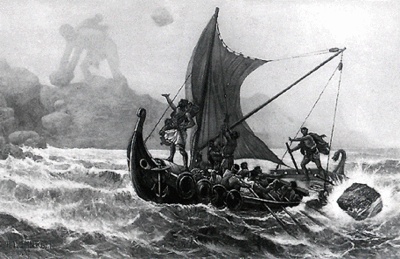 Aeneid  by Virgil

The Aeneid is a Latin epic poem written by Virgil in the 1st Century BC (between 29 and 19 BC) that tells the legendary story of Aeneas, a Trojan who traveled to Italy, where he became the ancestor of the Romans. 

The first six of the poem’s twelve books tell the story of Aeneas’ wanderings from Troy to Italy, and the poem’s second half treats the Trojans’ ultimately victorious war upon the Latins, under whose name Aeneas and his Trojan followers are destined to be subsumed.
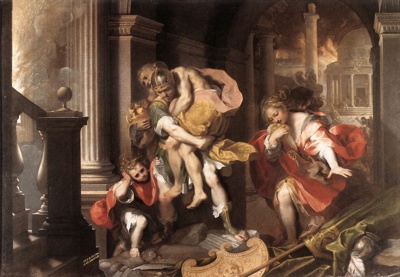 Metamorphoses by Ovid

This is a narrative poem in fifteen books that describes the creation and history of the world. Completed in 8 AD, it has remained one of the most popular works of mythology, being the classical work best known to medieval writers and thus having a great deal of influence on medieval poetry.
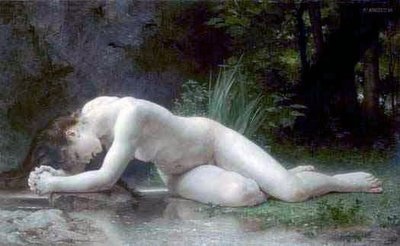 Comparing the immensity 
(the number of lines)  
of the Indian Epics to Other Epics: 

The Iliad 15,000		The Odyssey 12,000	The Aeneid 10,000


The Mahabharat 215,000		The Ramayan 48,000
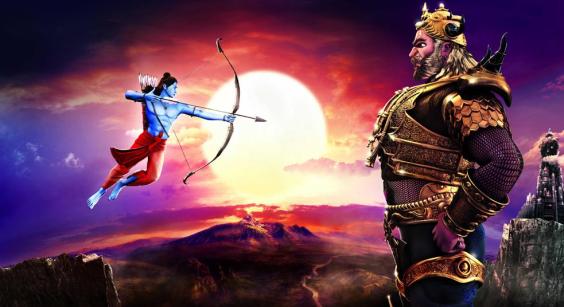 With more than 100,000 verses, long prose passages, and about 1.8 million words in total, the Mahābhārata is one of the longest epic poems in the world

It is of immense importance to the culture of the Indian subcontinent and is a major text of Hinduism
 
Its discussion of human goals artha (purpose), kama (pleasure), dharma (duty) and moksha (liberation) attempt to explain the relationship of the individual to society and the world and the workings of karma
The Mahabharata
The date of the Mahabharat (the mythical story!) ranges between 1000 BCE to 300 BCE 

Astronomical and literary evidences or clues from the different ancient texts have been deciphered to provide a conclusive date for actual the Mahabharat War 

The fifth century mathematician, Aryabhatta, calculated the date of the Mahabharat War to be approximately 3100 BCE from the planetary positions recorded in the Mahabharat
The word “Maha” in Sanskrit is an adjective that means something that is great or extraordinary, and “Bharata” is India, but this Epic is about much more than just India

It transcends culture and religion and at the very core of the ancient storyline lies a simple theme that all of mankind can relate to
 
It is a story of good versus evil, of families in turmoil, of jealousy and betrayal and at the heart of it all, a fight for the truth
The Bhagavad Gita
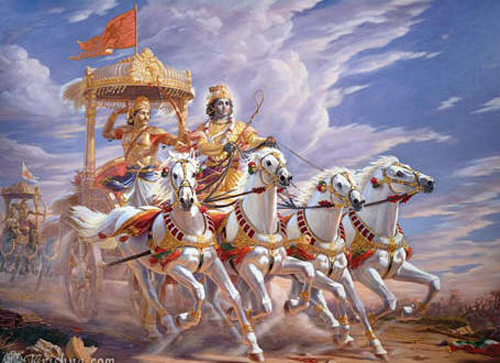 One Central Idea from The Gita:
Whenever virtue declines and unrighteousness rises, I manifest Myself as an embodied being. 
To protect the Saints and Sages, to destroy the evil-doers and to establish Dharma (righteousness), I am born from 
age to age. 
(Bhagavad Gita 4.7 and 4.8)
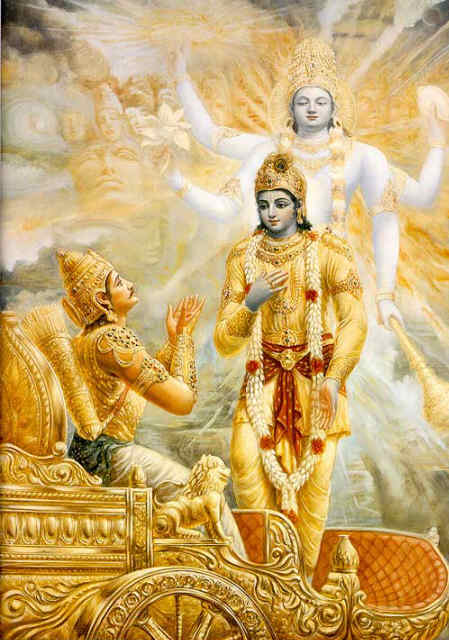 The Significance of the Ancient Literature in Indian Life:
The Vedic mantras are still chanted in prayers, religious ceremonies and auspicious occasions of twenty-first century India. They are perennial!

The Mahabharata and Ramayana still hold enormous influence on our reading habits, and though the sages—Veda Vyas and Valmiki—are credited with their compositions, in reality these mammoth works were evolved by a series of writers and poets over the course of centuries, names lost in the realms of antiquity
It is expected that all children in India be exposed to these great works in their early years to learn moral conduct and ethical behavior!
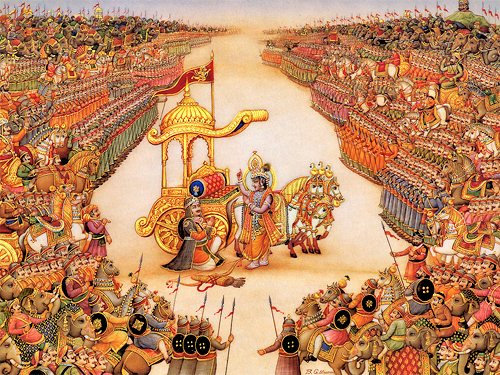 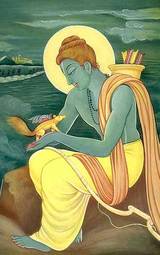 Peace Chant
May He (the Supreme Being) 
protect us both, teacher and 
taught. 
May He be pleased with us. 
May we acquire strength. 
May our study bring us 
illumination. 
May there be no enmity among us.

OM! Peace! Peace! Peace!
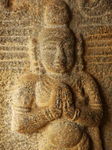